Wandelen en fietsen met gps
Garmin
tracks
Benodigd programma
Mapsource
Dit is niet gratis
Legaal te verkrijgen door eerst het programma basecamp te installeren.
Vervolgens installeren wij mapsource.
Basecamp
http://www.garmin.com/nl-NL/shop/downloads/basecamp
Gratis downloaden
Windows®-vereisten
IBM-compatibele computer met Windows Vista Service Pack 2 of hoger
Microsoft® .NET Framework 4.6; een actuele versie van .NET wordt zo nodig geïnstalleerd
Een videokaart die OpenGL versie 1.3 of later ondersteunt voor weergave van 3D-terrein
Als u problemen ondervindt met de kaartweergaven, controleer dan of u de nieuwste stuurprogramma's voor uw videokaart hebt geïnstalleerd.
Nu downloaden
Basecamp
Updates & Downloads
BaseCamp software version 4.6.2
as of February 12, 2016
Download (104.82 MB)
BaseCamp_462.exe
Mapsource
http://www8.garmin.com/support/download_details.jsp?id=209
Updates & Downloads
MapSource software version 6.16.3
as of October 25, 2010
Download MapSource United States TOPO Basemap PatchPlease note: This patch is only applicable for all versions of the MapSource United States TOPO product. It will not affect any other MapSource product.Change:Removed fragment of map template from northern Minnesota area so that MapSource would not report an error when viewing data in this area.Download (2.20 MB)
Download (57.05 MB)
MapSource_6163.exe
kaarten
http://freizeitkarte-osm.de/
Kaarten
kaarten
kaarten
Kies Microsofr windows
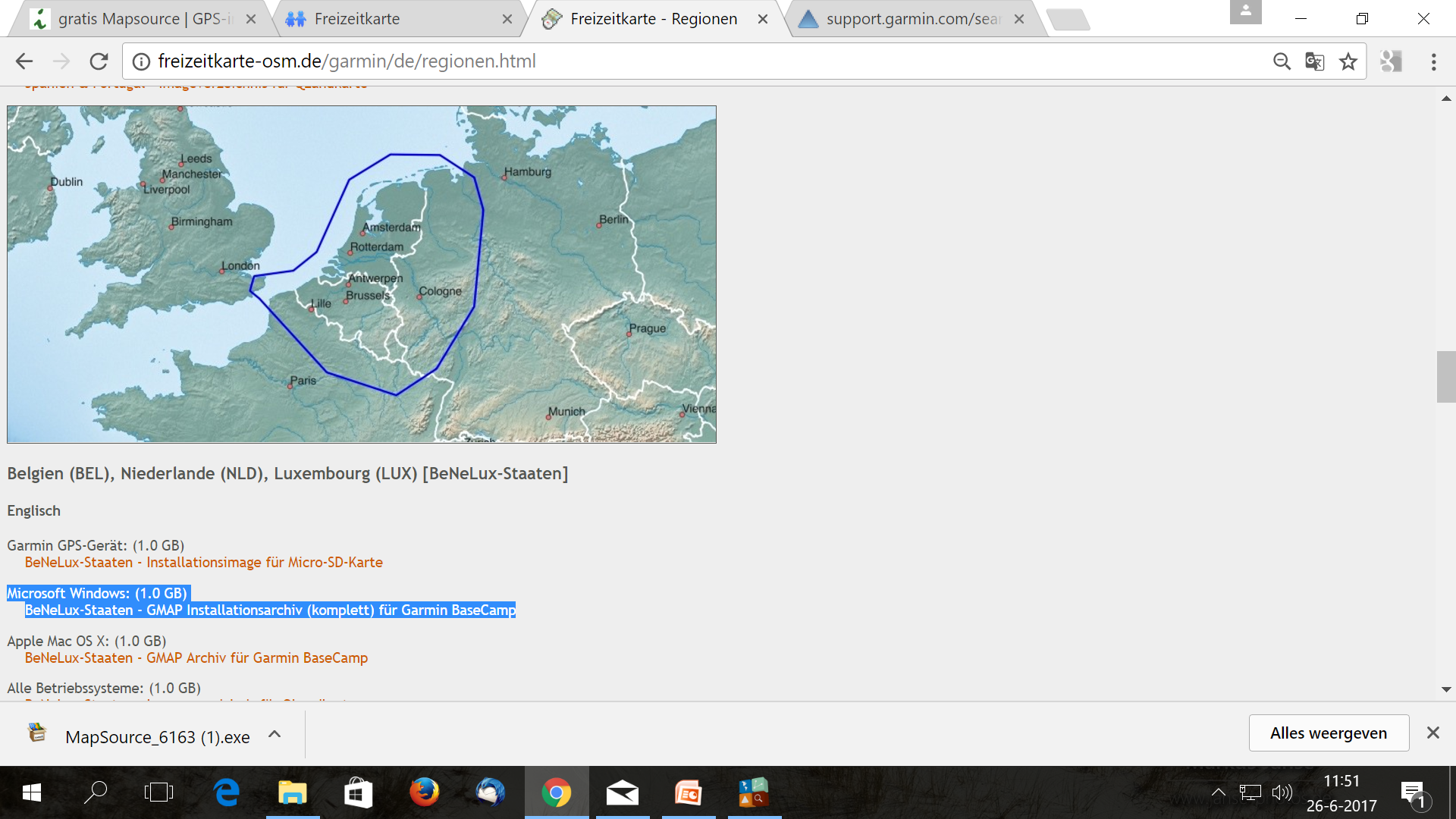 kaarten
mapsource
Mapsource
Track tekenen
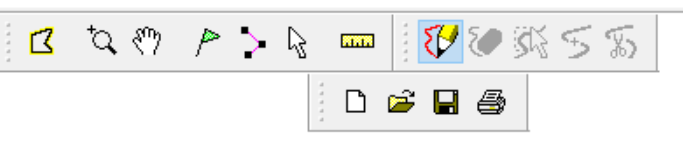 Track tekenen
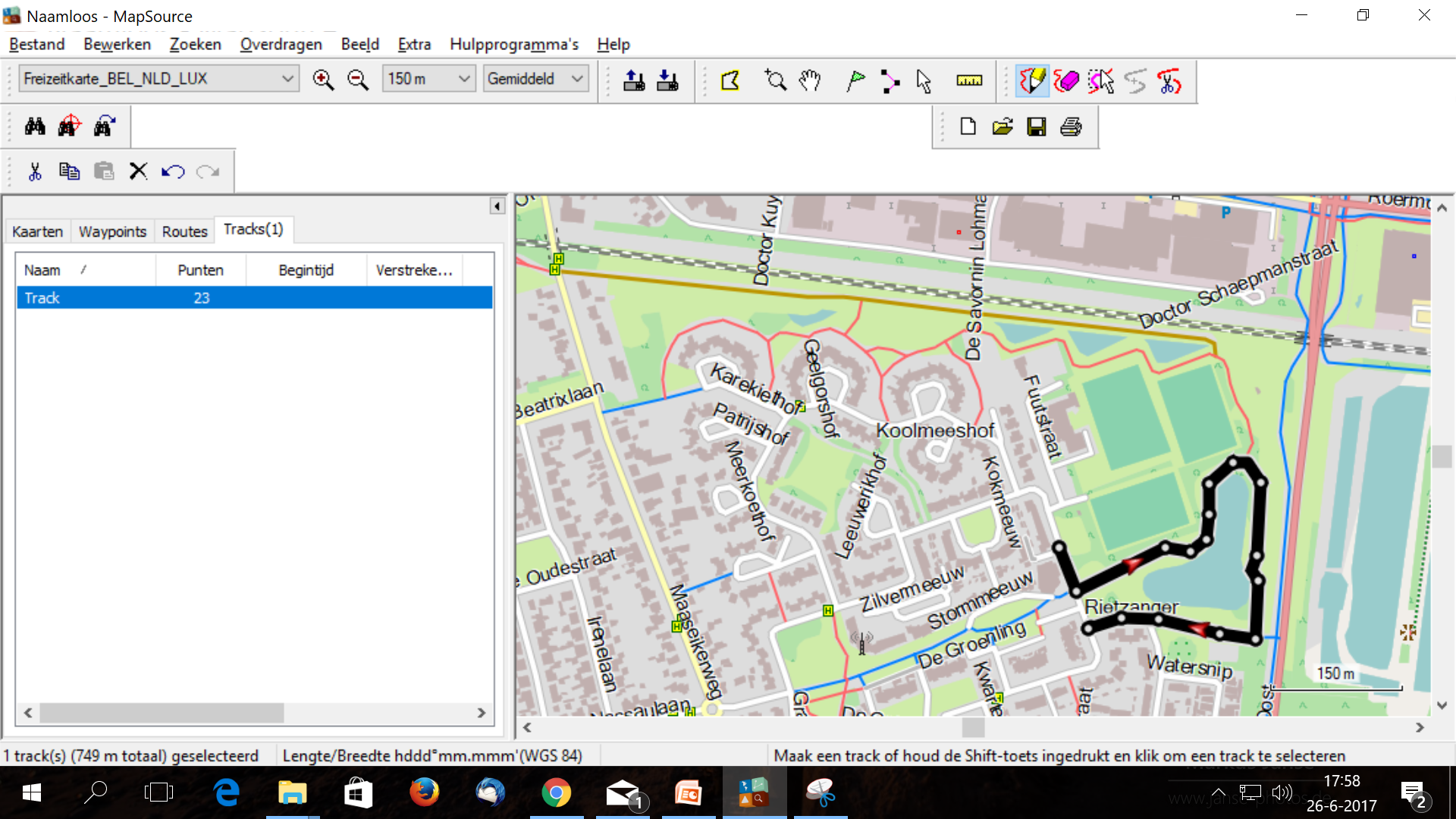 Track overbrengen naar gps
Track overbrengen naar gps
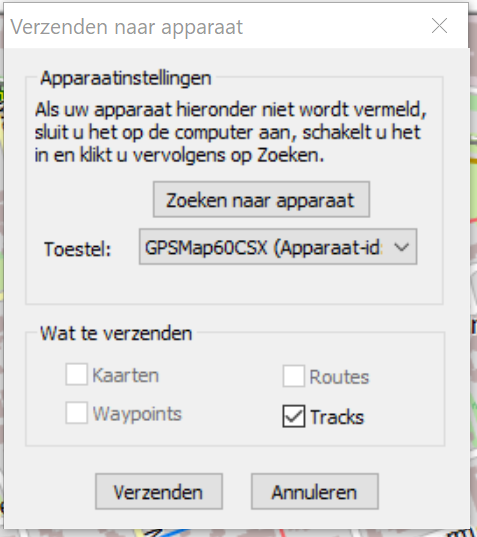 Track overbrengen naar gps
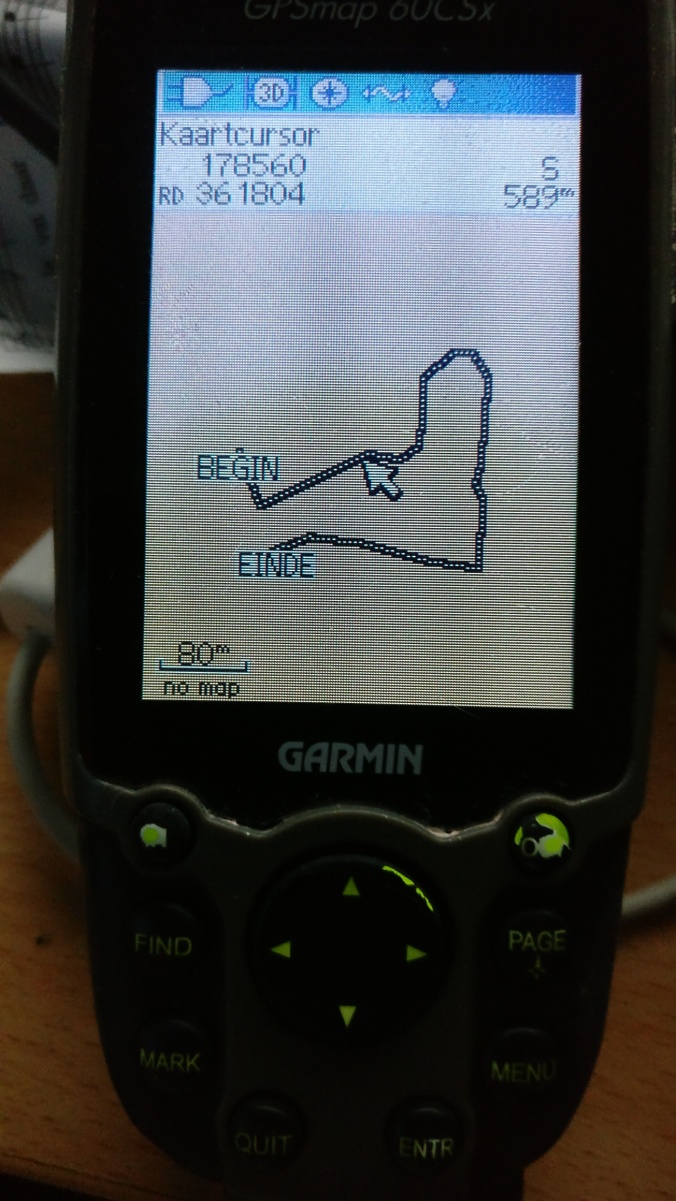 Instelling gps
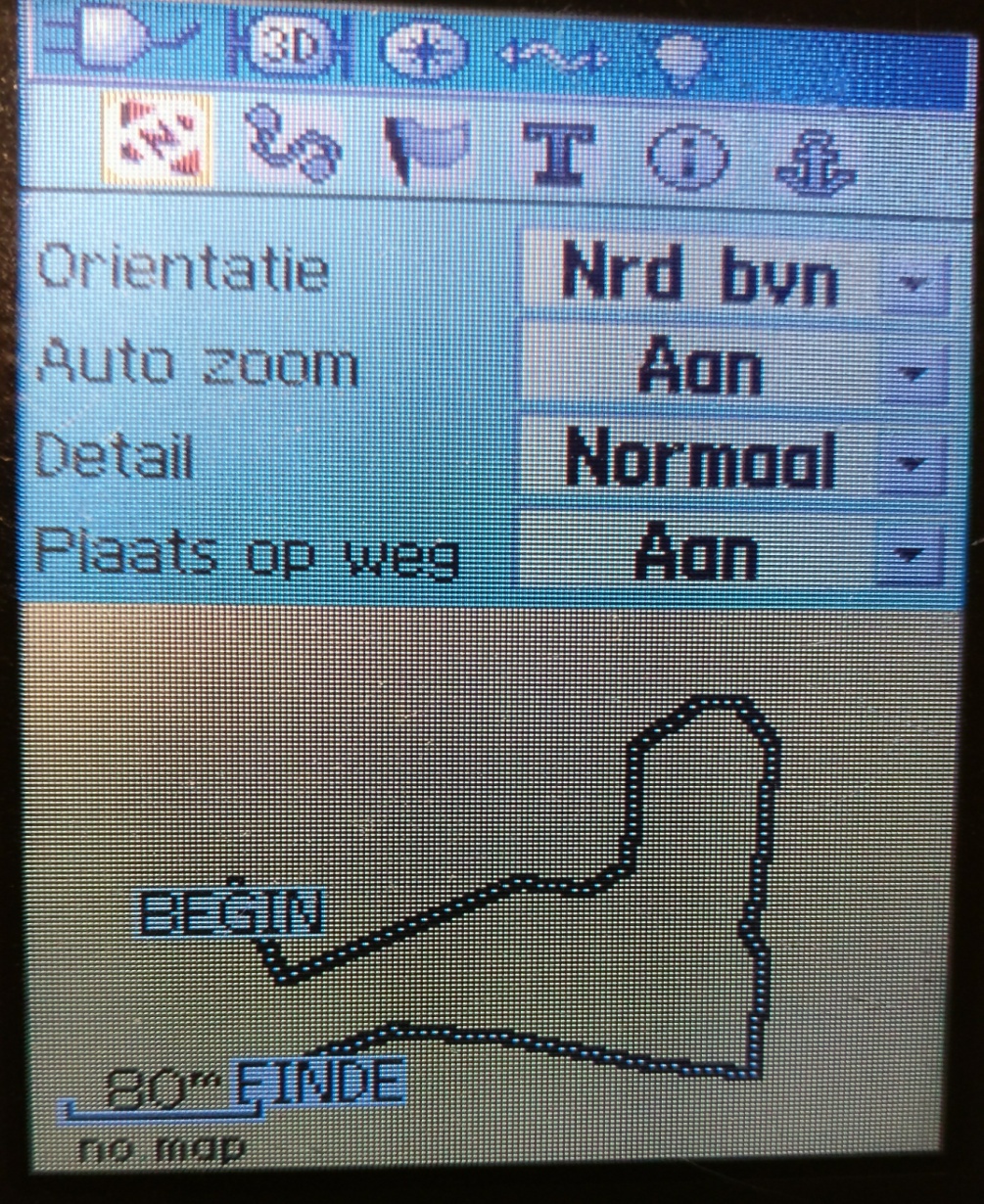 knooppuntenroute
https://www.routeyou.com/user/planner/125415/cycling-node-planner
knooppuntenroute
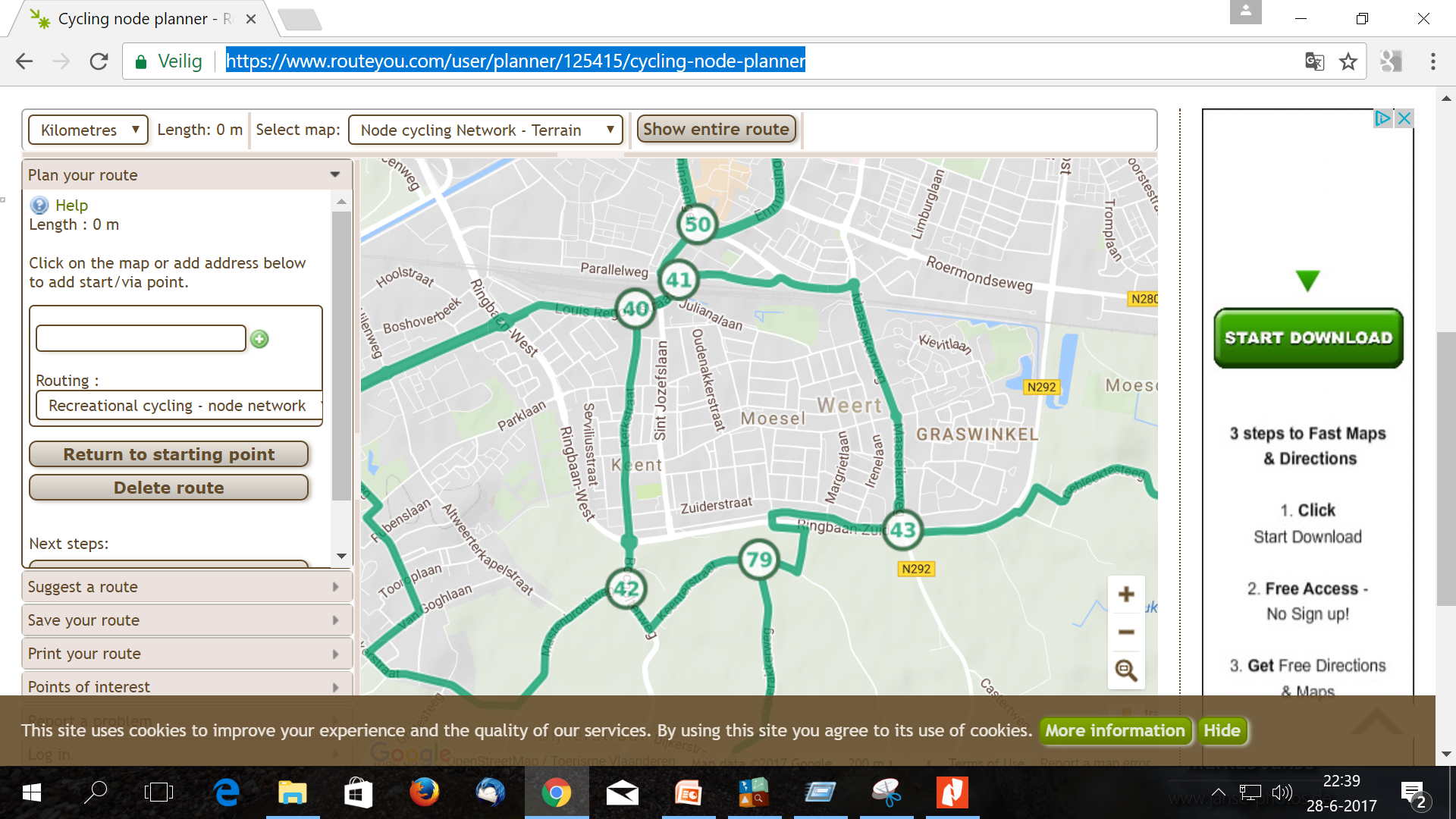 knooppuntenroute
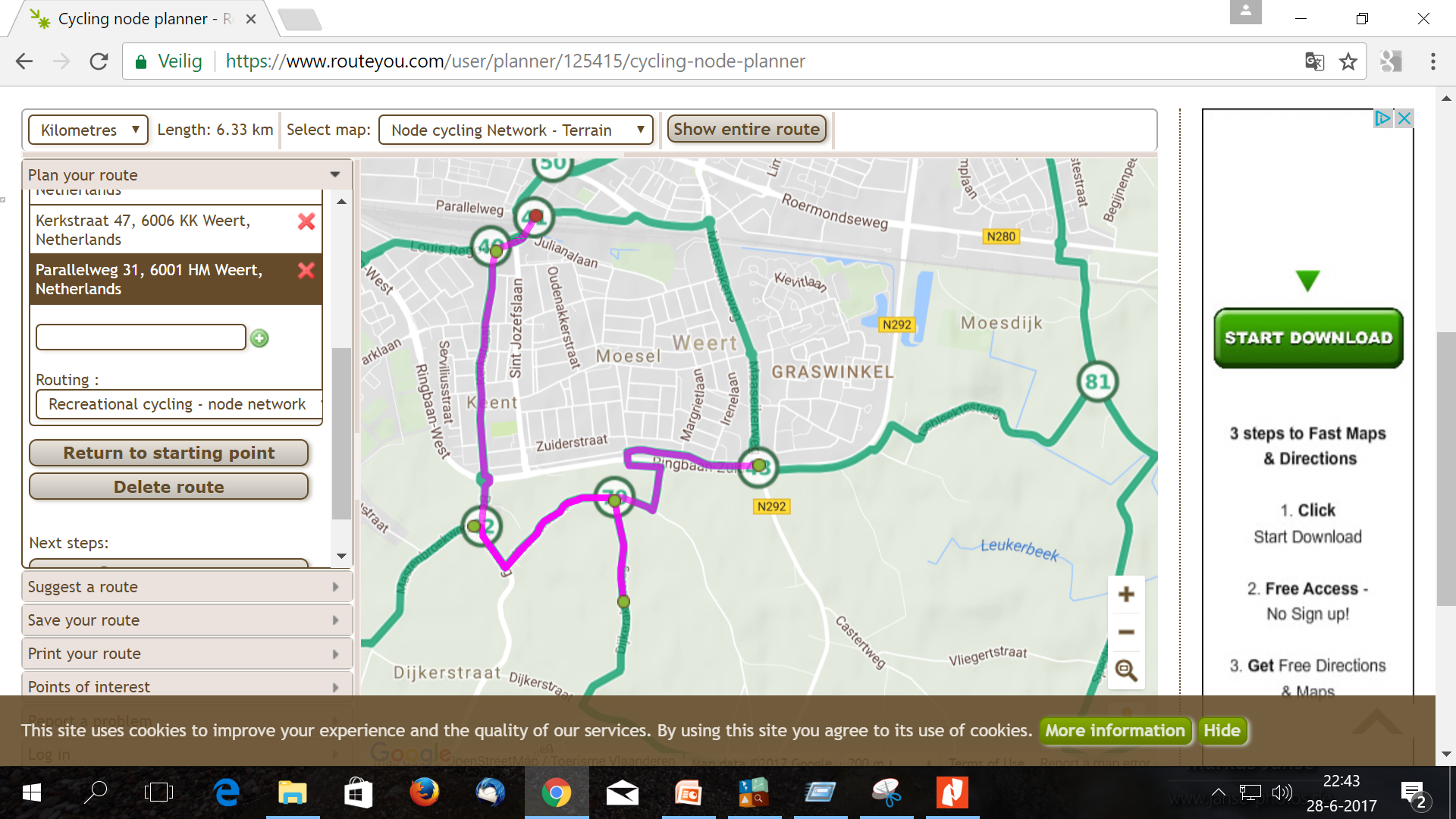 knooppuntenroute
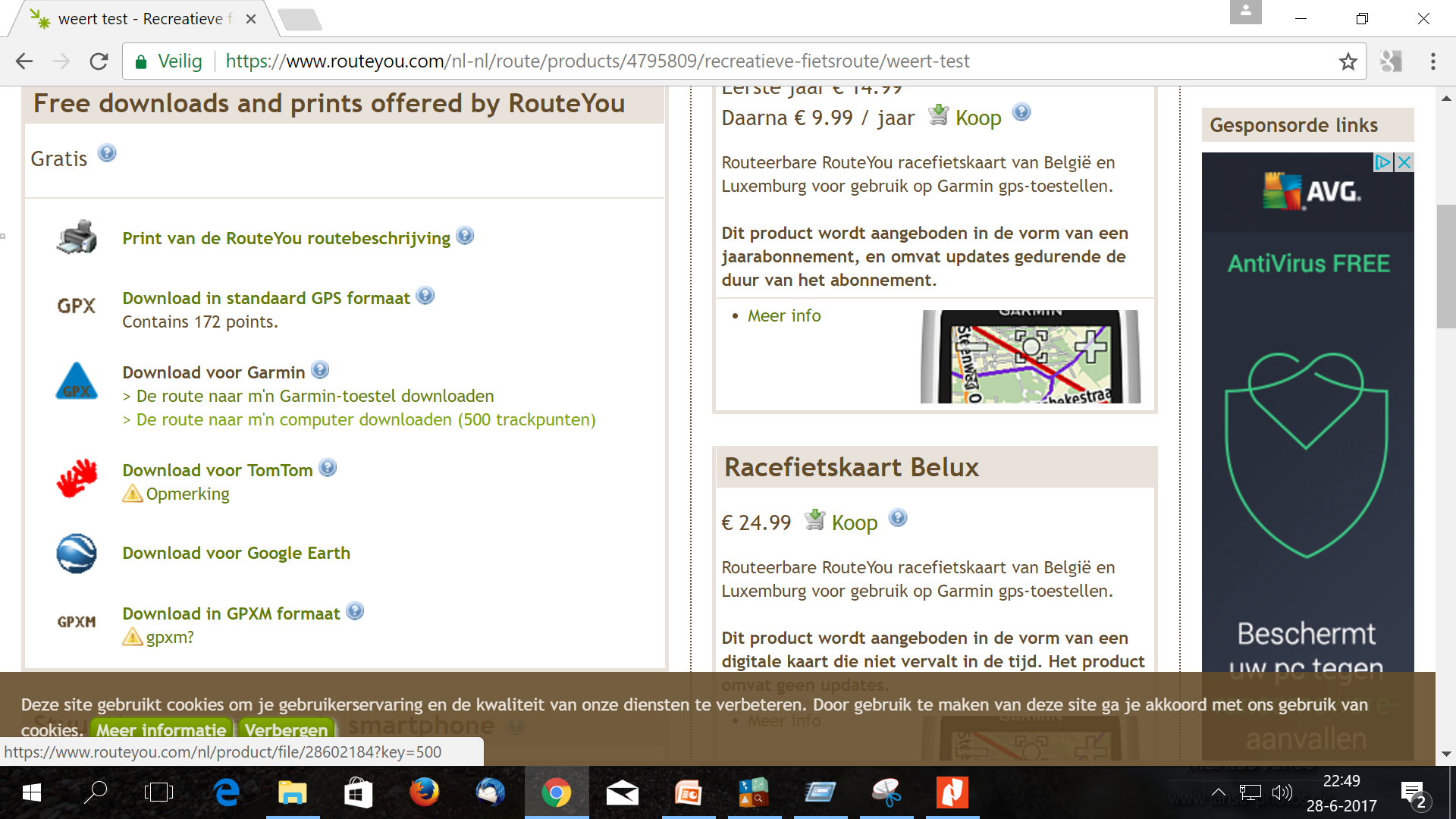